FCC Workshop SRF summary
Martina Martinello
12 Jun 2018
SRF talk at the FCC week
2 plenary talks: 
“SRF R&D overview” by Anne-Marie Valente-Feliciano (Jlab)
“Summary SRF” by Erk Jensen (CERN)

4 SRF sessions (1 full day):
Directions for R&D (5 talks)
Cavity Technology (5 talks)
Studies (4 talks)
Innovation (4 talks)
2
Martina Martinello | FCC Workshop SRF summary
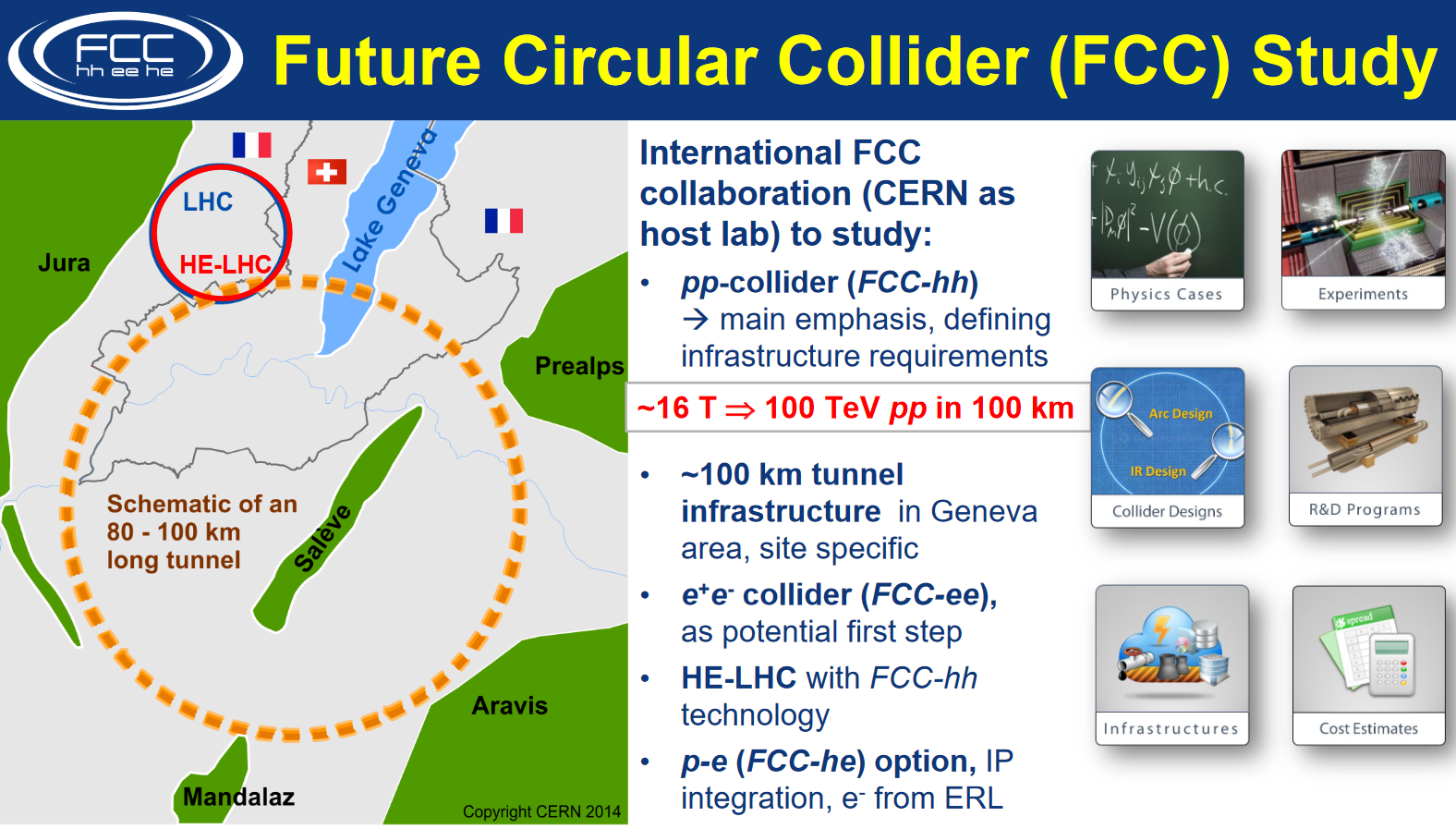 M. Benedikt, FCC 2018
3
Martina Martinello | FCC Workshop SRF summary
FCC-ee RF staging scenario
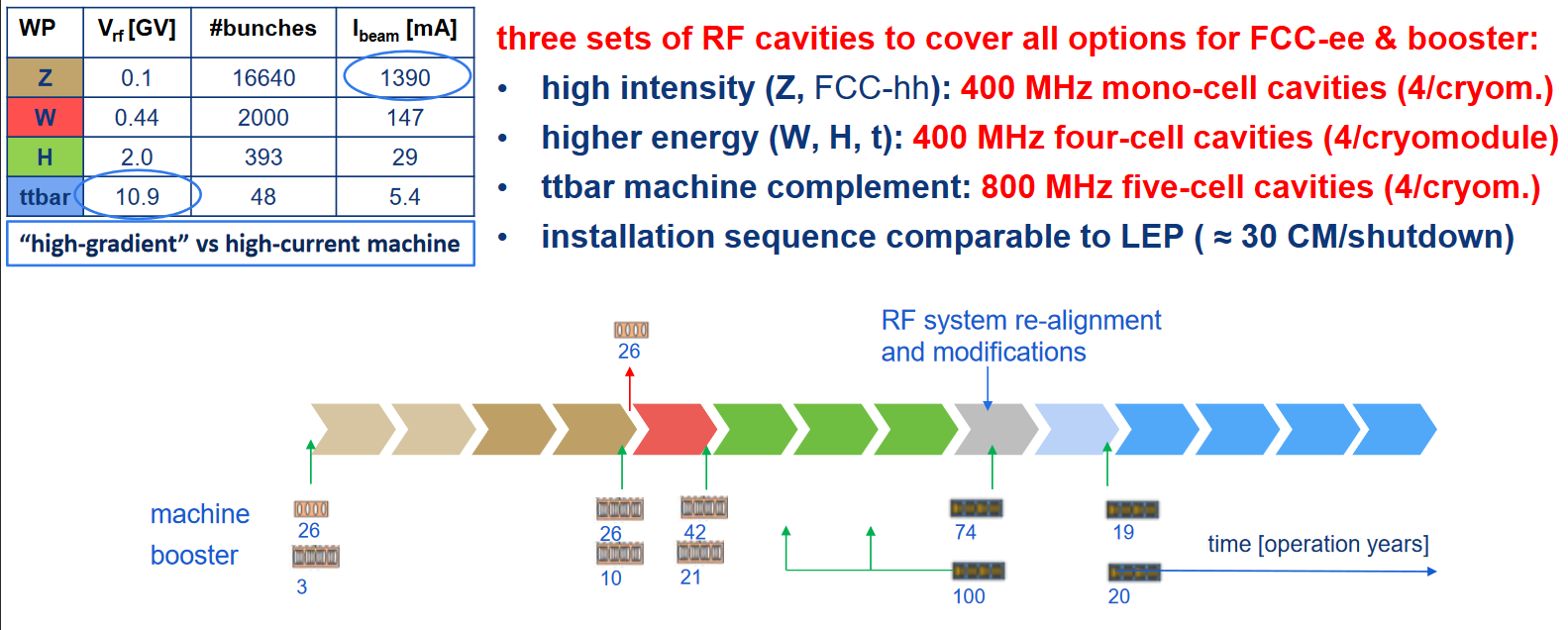 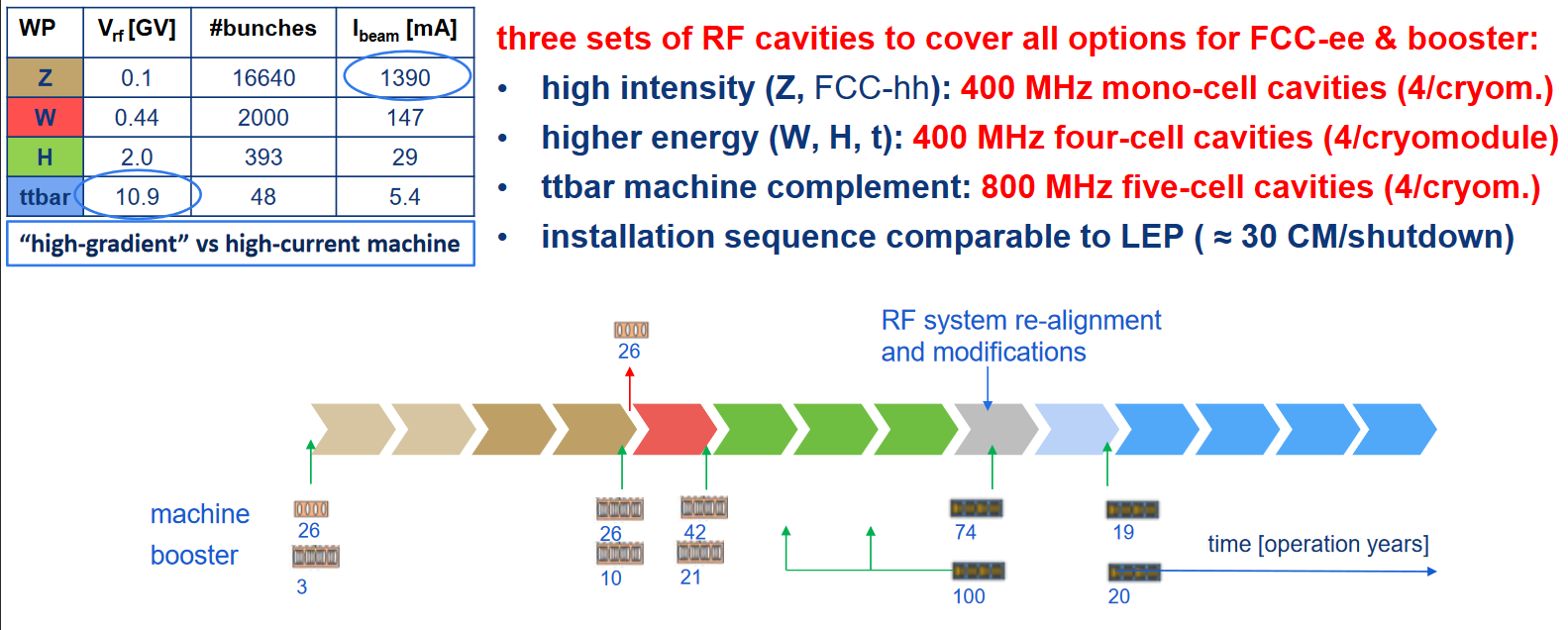 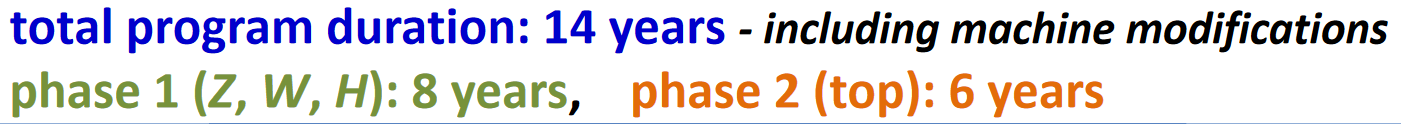 M. Benedikt, FCC 2018
4
Martina Martinello | FCC Workshop SRF summary
SRF technology for FCC-ee
SRF cavities for FCC-ee: 









Technology comparison for FCC-ee:

Bulk Nb (N-doping): high-Q at medium field
Nb3Sn/Nb: higher Tc
Nb/Cu: cheaper technology
Nb3Sn/Cu: higher Tc and cheaper
FCC-ee Higgs & top
FCC-ee W
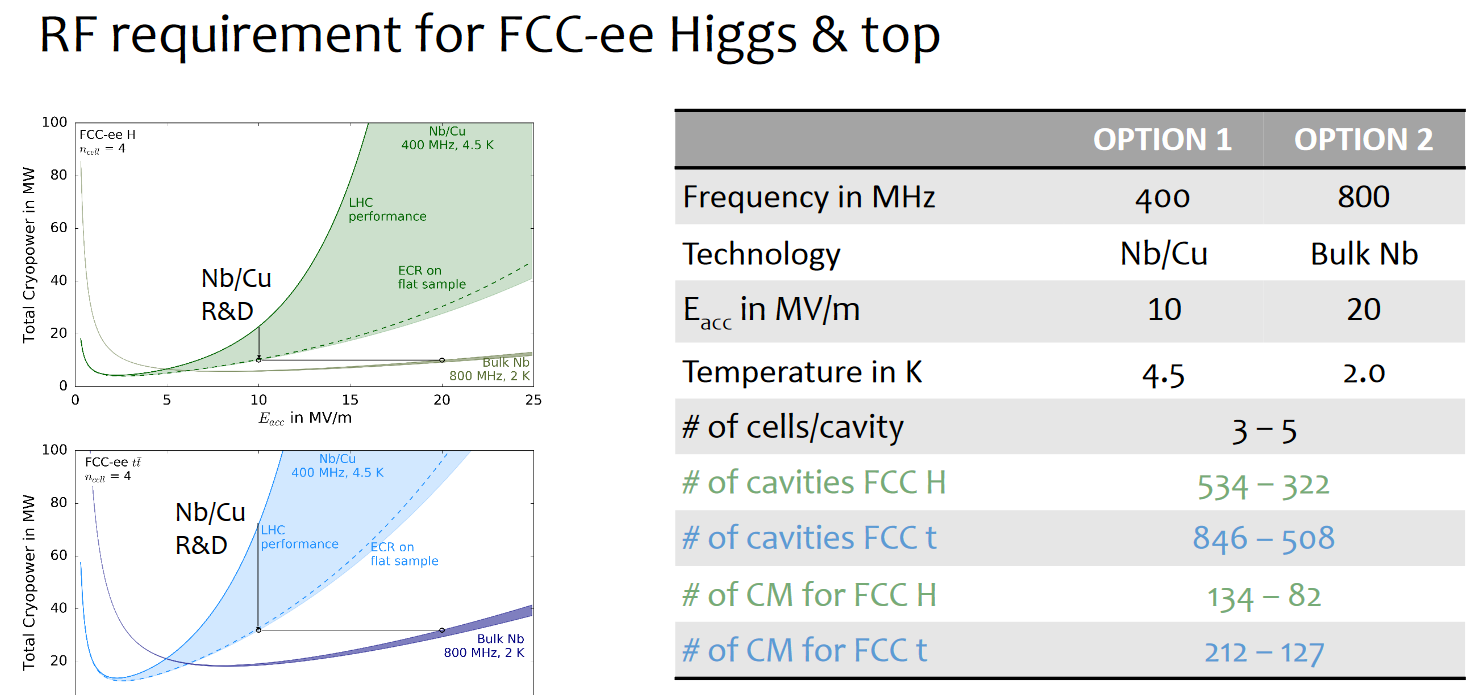 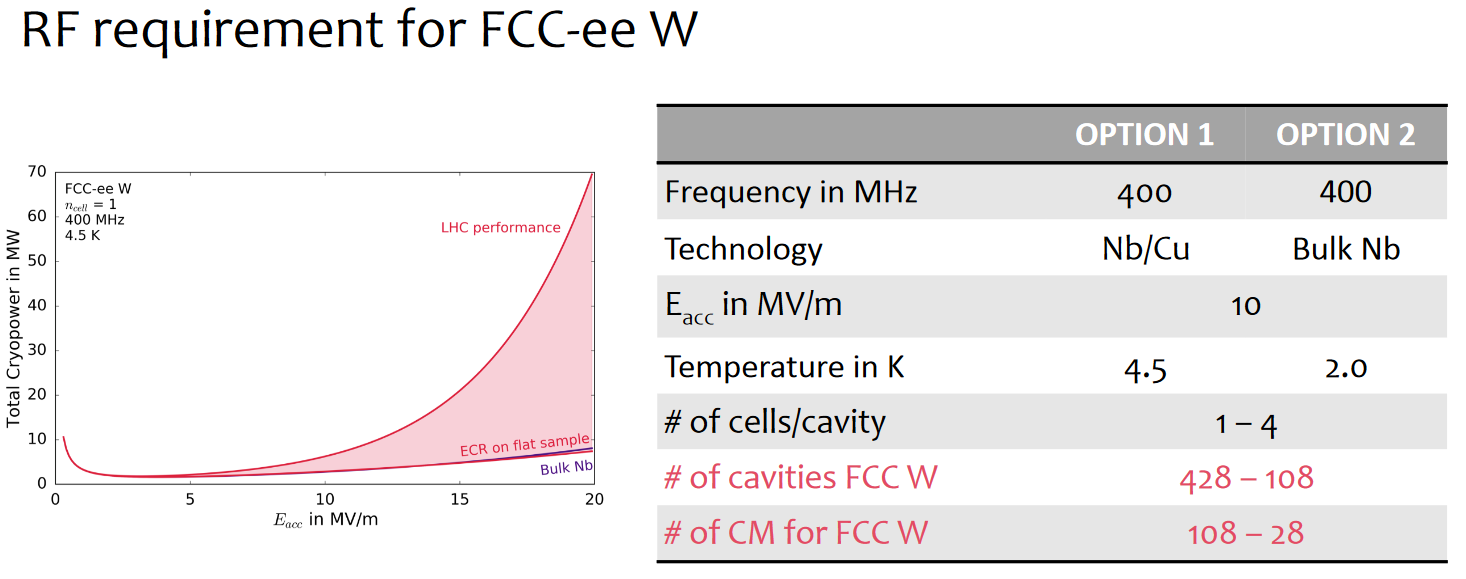 S. Aull, FCC 2017
5
Martina Martinello | FCC Workshop SRF summary
SRF technology for FCC-ee
Bulk Nb (N-doping)
Nb3Sn/Nb
Nb/Cu
Nb3Sn/Cu
Alternative fabrication methods
6
Martina Martinello | FCC Workshop SRF summary
SRF technology for FCC-ee
Bulk Nb (N-doping)
Nb3Sn/Nb
Nb/Cu
Nb3Sn/Cu
Alternative fabrication methods
7
Martina Martinello | FCC Workshop SRF summary
Frequency dependence of Nb SRF cavities
N-doping
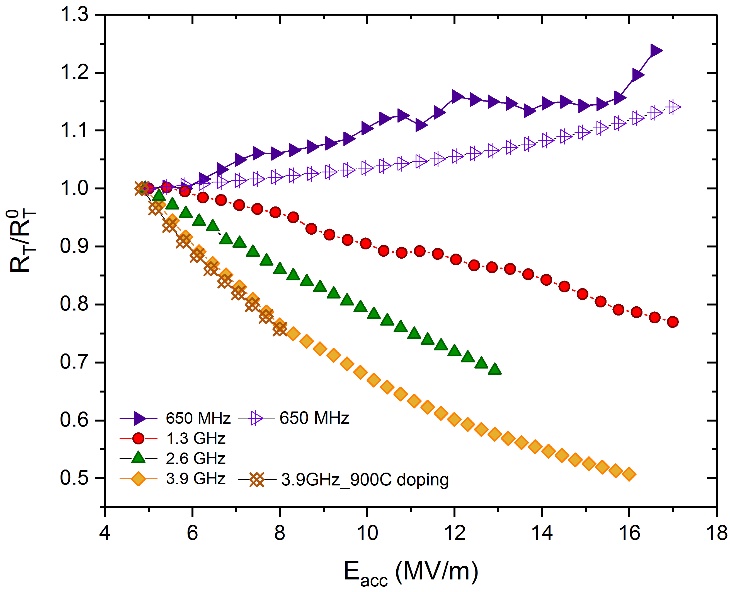 N-doping
120C baking
f0=1.3 GHz
New frequency-dependence studies show that anti-Q-slope typical of N-doping cavities is absent at 650 MHz

Doping need some optimization for low frequencies

N-doping still very promising for 800 MHz cavities
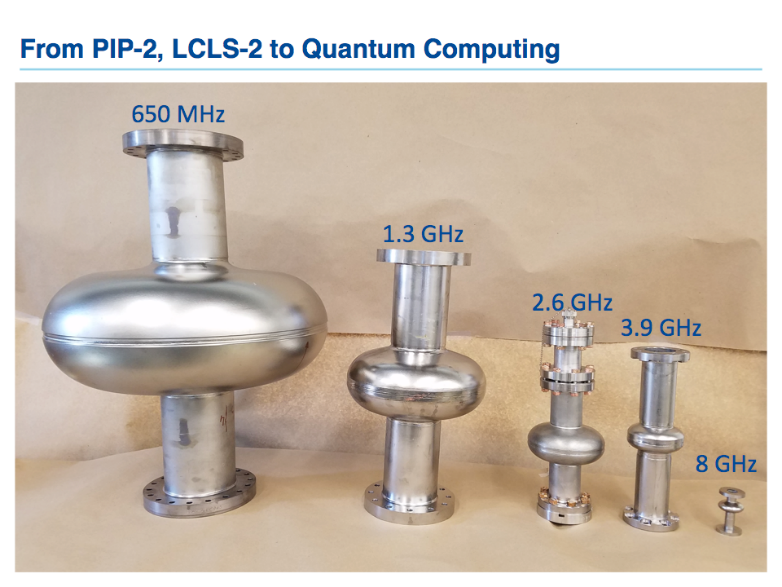 M. Martinello et Al., FCC 2018
8
Martina Martinello | FCC Workshop SRF summary
Frequency dependence of Nb SRF cavities
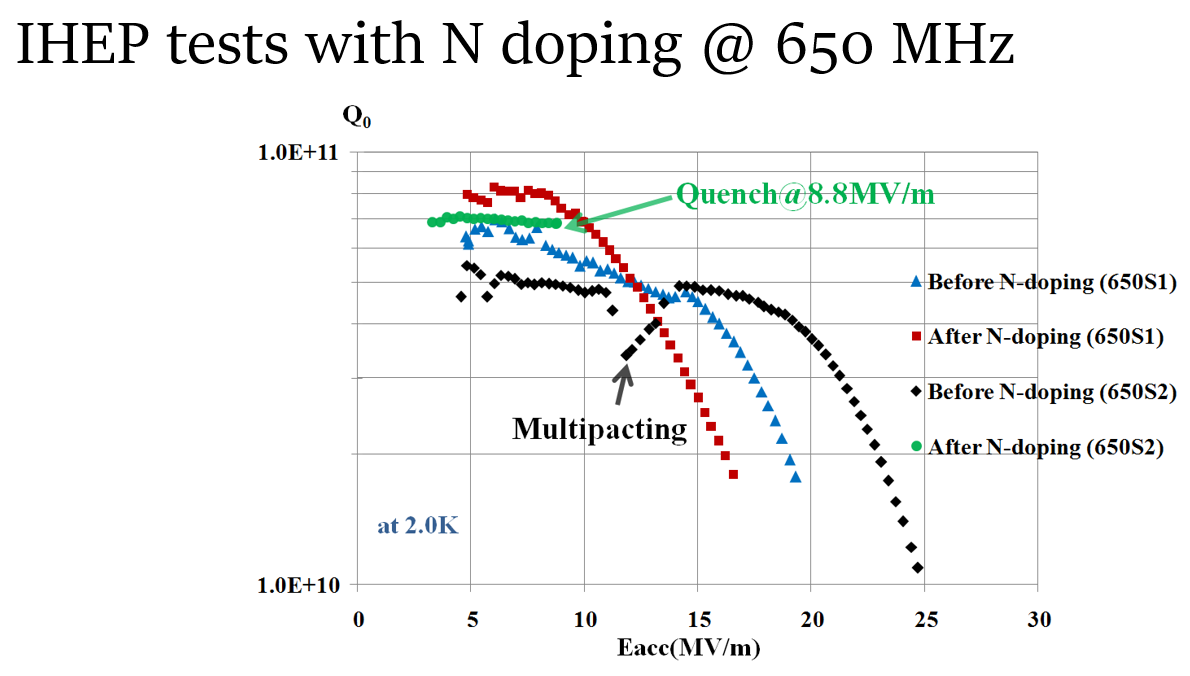 P. Sha et Al., FCC 2018
9
Martina Martinello | FCC Workshop SRF summary
Frequency dependence of Nb SRF cavities
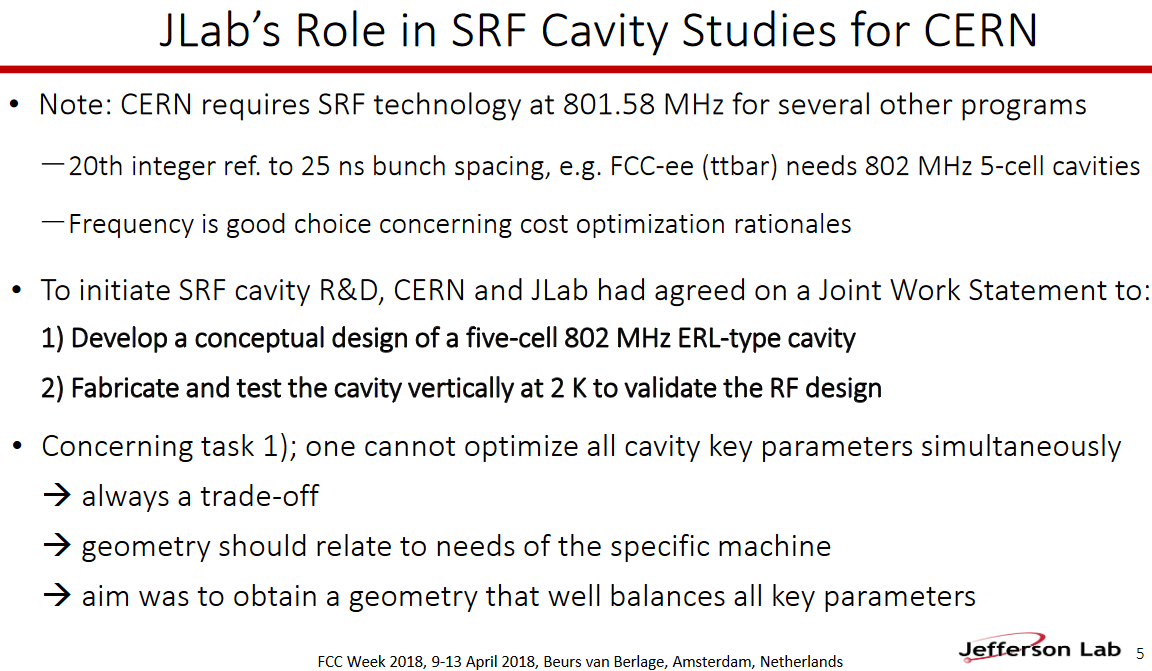 F. Marhauser et Al., FCC 2018
10
Martina Martinello | FCC Workshop SRF summary
Frequency dependence of Nb SRF cavities
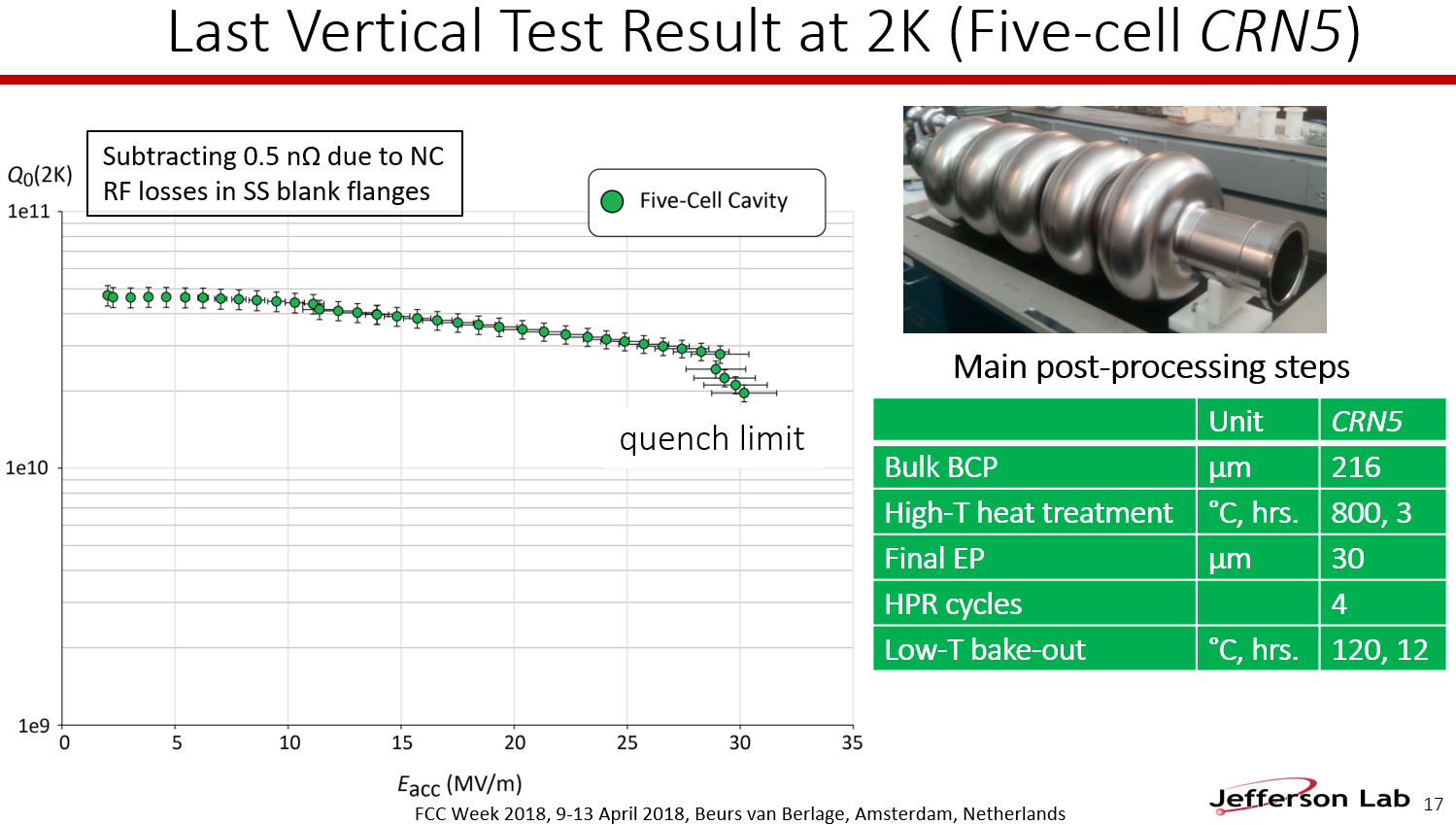 F. Marhauser et Al., FCC 2018
11
Martina Martinello | FCC Workshop SRF summary
SRF technology for FCC-ee
Bulk Nb (N-doping)
Nb3Sn/Nb
Nb/Cu
Nb3Sn/Cu
Alternative fabrication methods
12
Martina Martinello | FCC Workshop SRF summary
Nb3Sn Coatings for High Q0
Courtesy of S. Posen
With a critical temperature of 18 K, Nb3Sn at 4.4 K can have similar Q0 to Nb at 2.0 K
Cryogenic plant at 4.4 K vs 2.0 K: efficiency is 3-4 times better, capital costs are smaller, higher reliability…
In last ~5 years, substantial improvements to Nb3Sn cavity performance under Cornell program
New Fermilab program now achieving good performance on 1-cell 1.3 GHz cavities—larger cavities to be coated soon
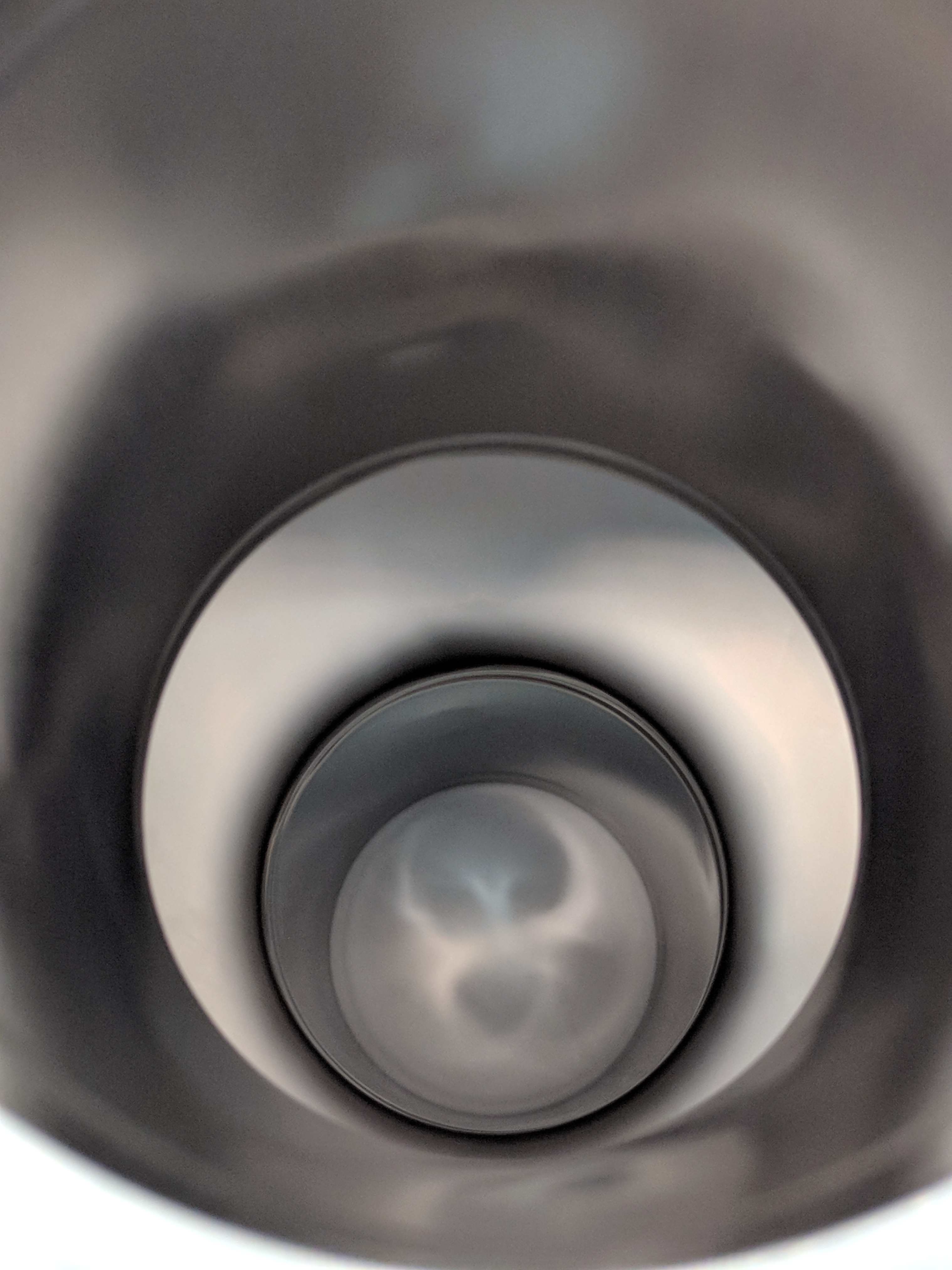 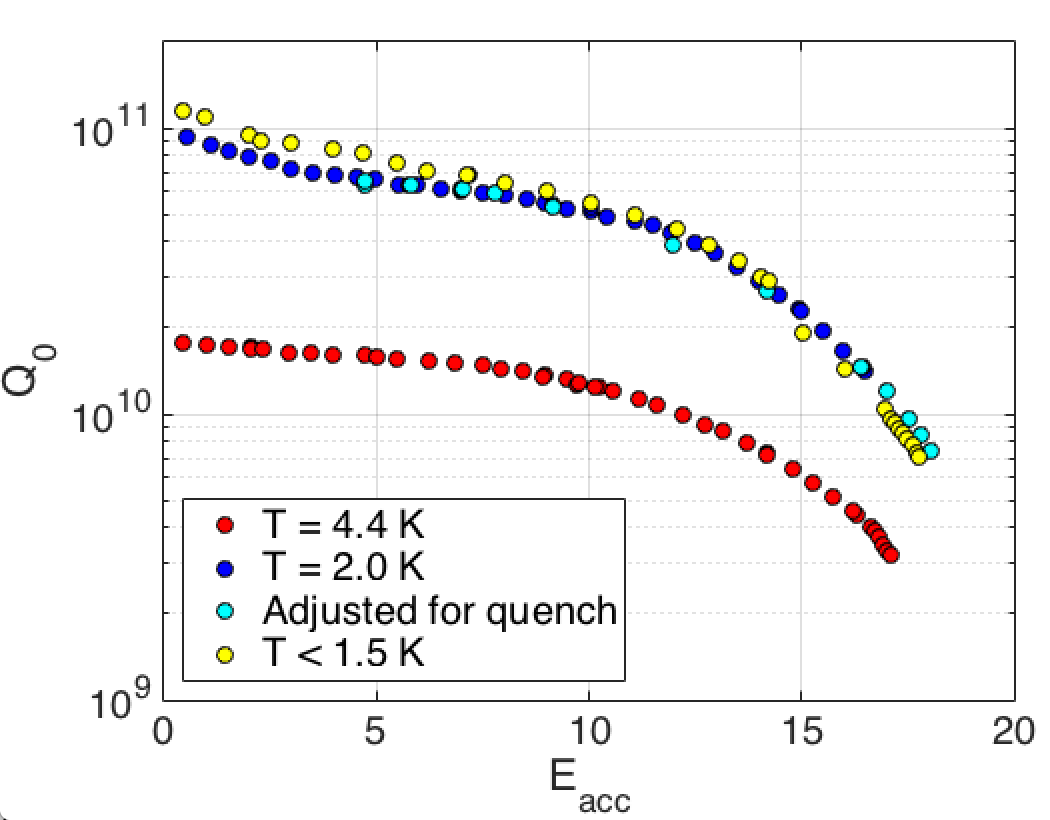 New results March 2018
Cavity surface – matte gray
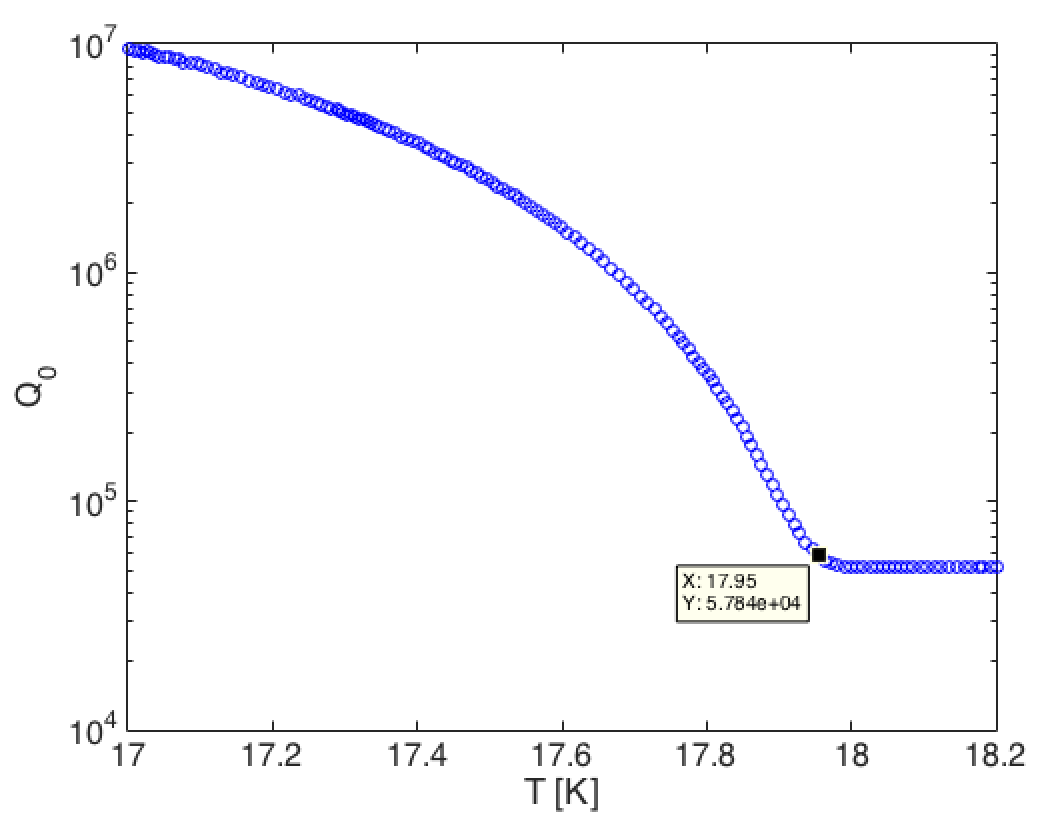 Tc ~ 18 K
13
Martina Martinello | FCC Workshop SRF summary
Summary on SRF technology for FCC
Technology comparison for FCC-ee (400/800 MHz SRF Nb cavities):

N-doping: high-Q at medium field

Best technology for 2 K operation
Suitable for operation at 10 and 20 MV/m
Mature technology already applied to cryomodules production and fully transferred to industry

Nb3Sn: higher Tc

Best technology for 4.5 K operation at 10 MV/m
Need to improve quench field to be suitable for operation at 20 MV/m (potential for operation at very high gradient → 80 MV/m)
Not yet implemented to cryomodules production
M. Martinello et Al., FCC 2018
14
Martina Martinello | FCC Workshop SRF summary
SRF technology for FCC-ee
Bulk Nb (N-doping)
Nb3Sn/Nb
Nb/Cu
Nb3Sn/Cu
Alternative fabrication methods
15
Martina Martinello | FCC Workshop SRF summary
Nb/Cu thin film technology
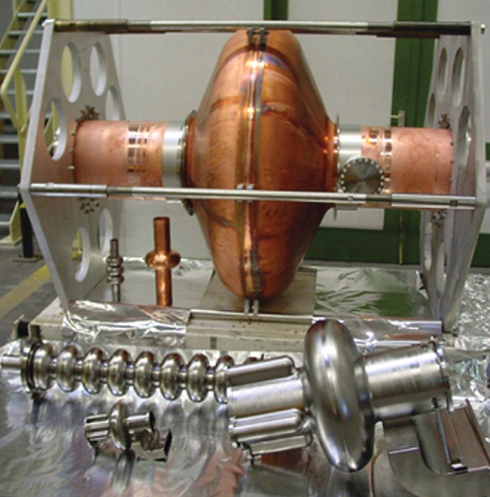 Nb/Cu technology is cheaper therefore particularly attractive for low frequency cavities
Nb/Cu cavities affected by Q-slope problem
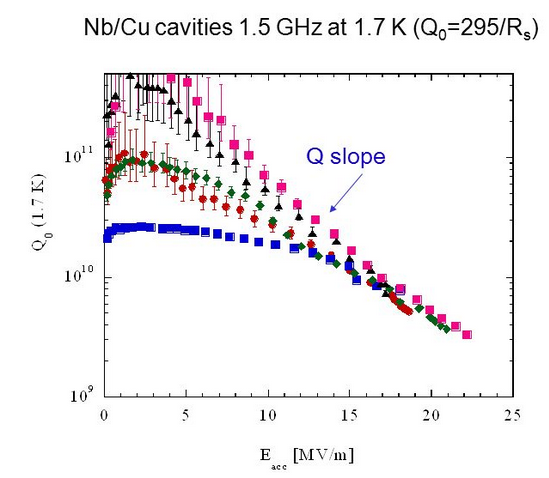 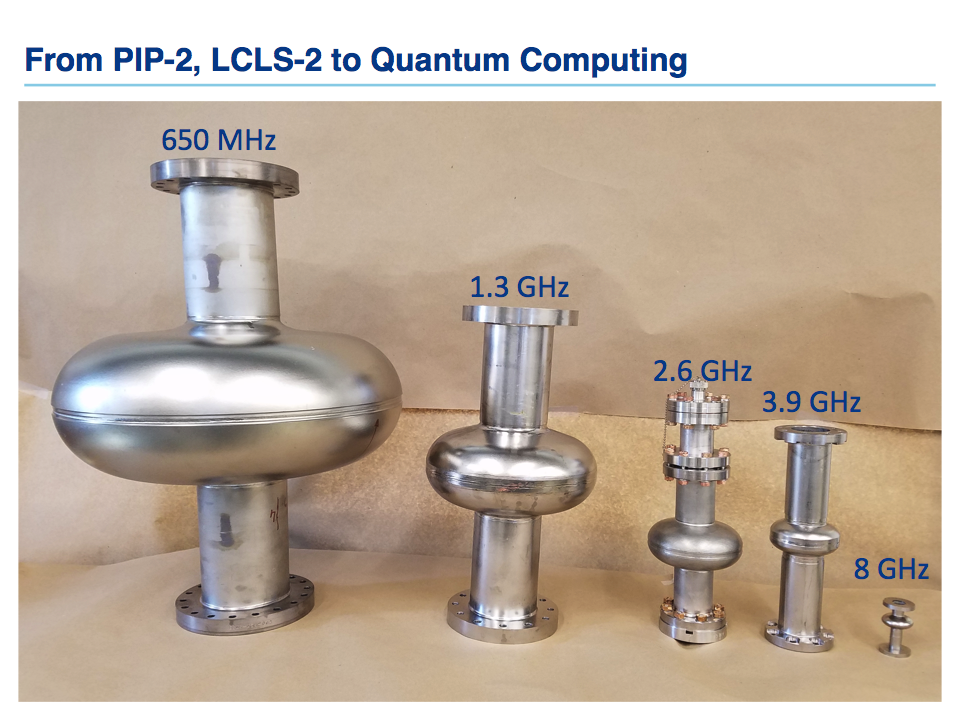 16
Martina Martinello | FCC Workshop SRF summary
Nb/Cu thin film cavities at CERN
25 Nb/Cu Quarter Wave Resonators for HIE-ISOLDE. Thin film deposition via diode sputtering
Recently measured 2 cavities with the best performance ever obtained for HIE-ISOLDE cavities
Improvement given by the seamless copper substrate
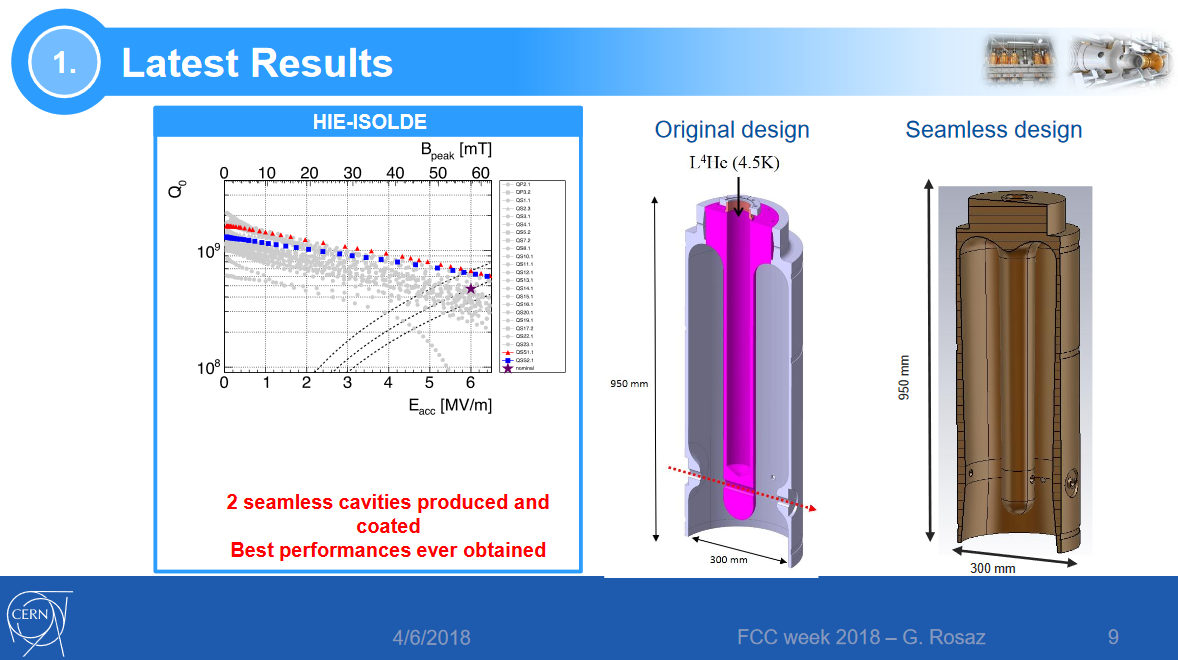 G. J. Rosaz et Al., FCC 2018
17
Martina Martinello | FCC Workshop SRF summary
Nb/Cu thin film cavities at CERN
25 Nb/Cu Quarter Wave Resonators for HIE-ISOLDE. Thin film deposition via diode sputtering
Recently measured 2 cavities with the best performance ever obtained for HIE-ISOLDE cavities
Improvement given by the seamless copper substrate
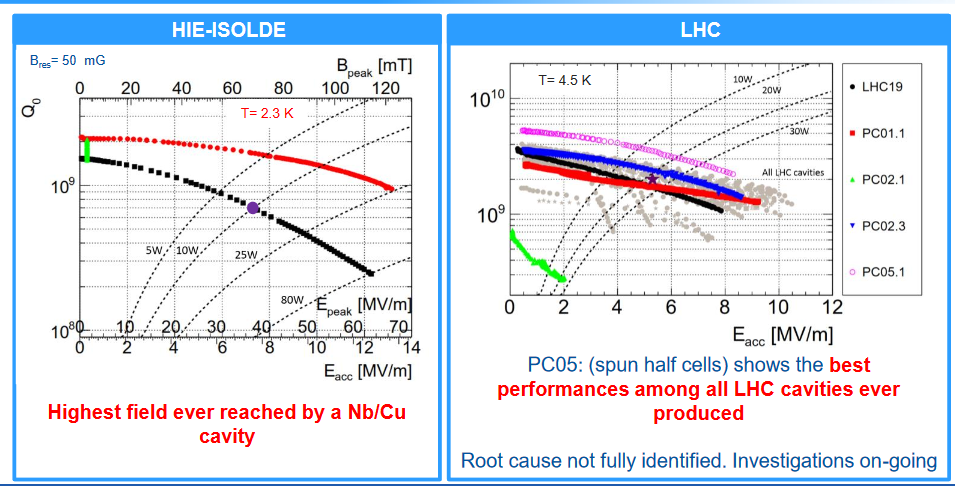 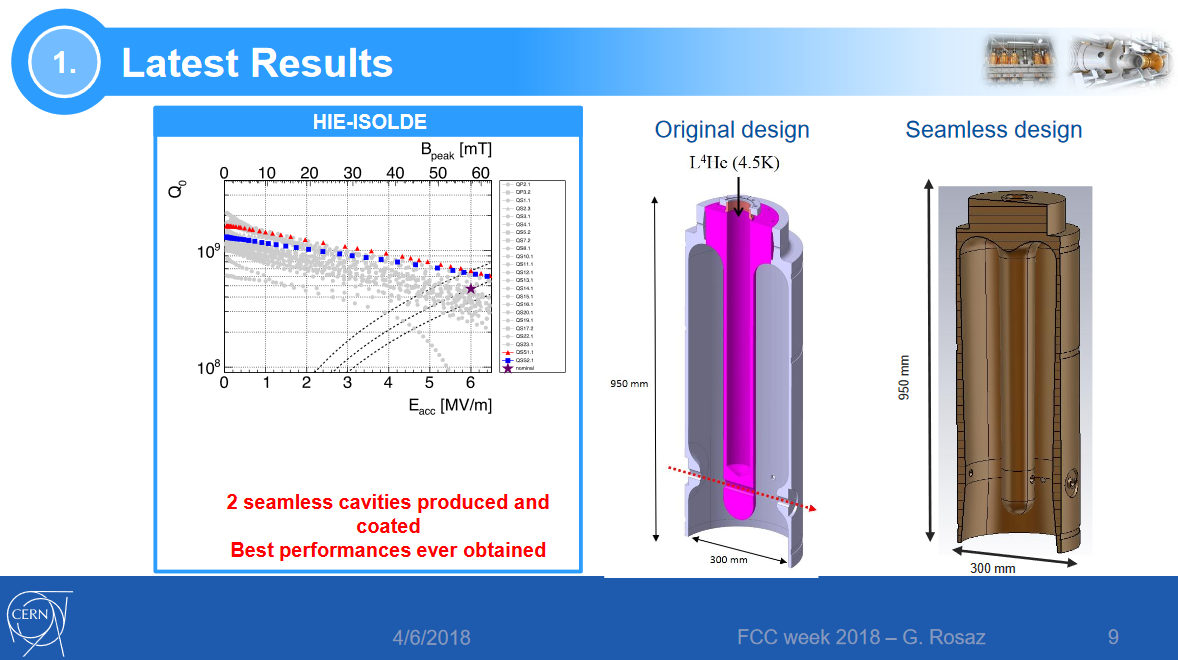 G. J. Rosaz et Al., FCC 2018
18
Martina Martinello | FCC Workshop SRF summary
Nb/Cu thin film cavities at CERN
Looking back at LHC cavities, spun cavities show the best performances

The substrate matter!! More investigation is on-going
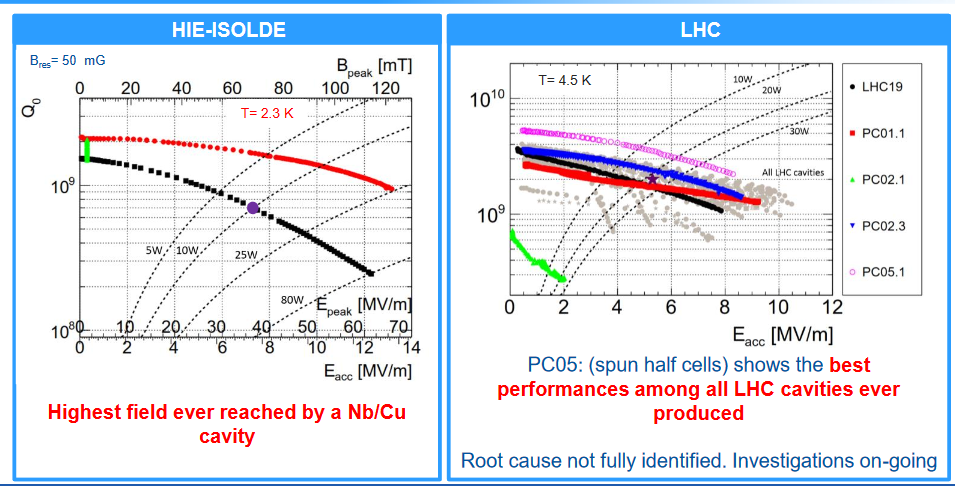 G. J. Rosaz et Al., FCC 2018
19
Martina Martinello | FCC Workshop SRF summary
Nb/Cu thin film cavities at CERN
Looking back at LHC cavities, spun cavities show the best performances

The substrate matter!! More investigation is on-going
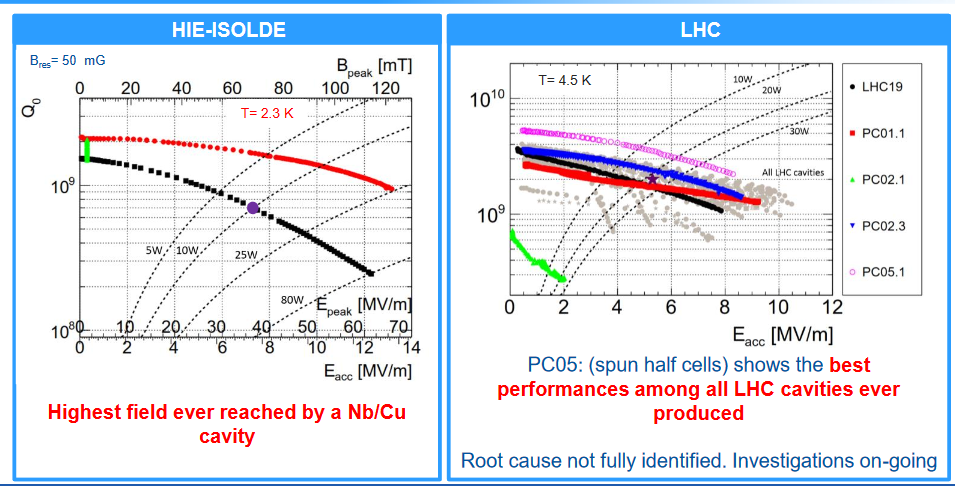 SPINNING
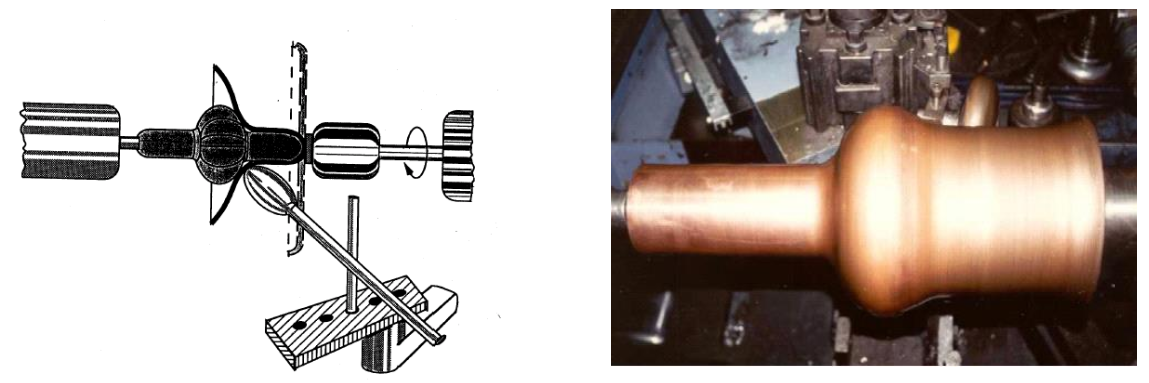 DEEP DRAWING
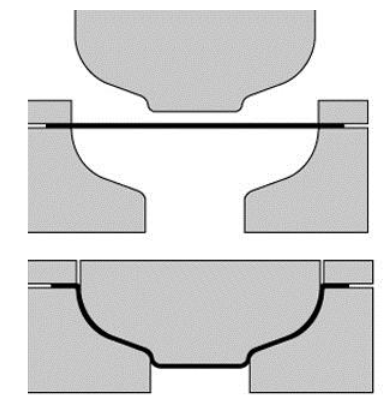 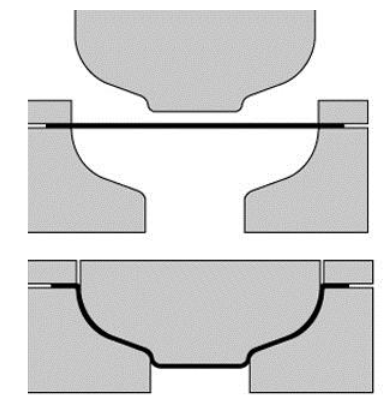 20
Martina Martinello | FCC Workshop SRF summary
Nb/Cu thin film cavities at Jlab
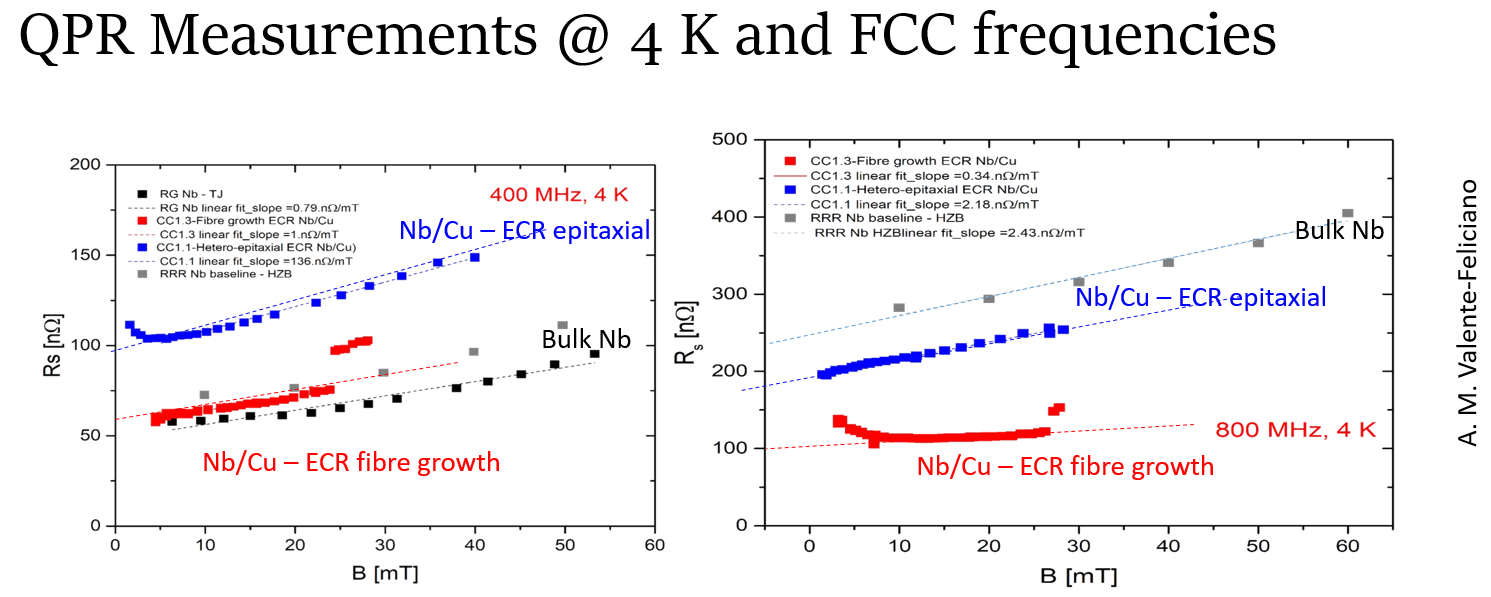 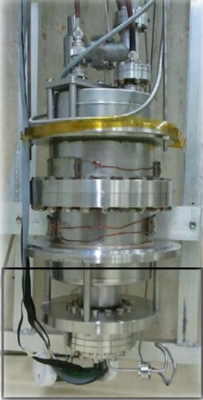 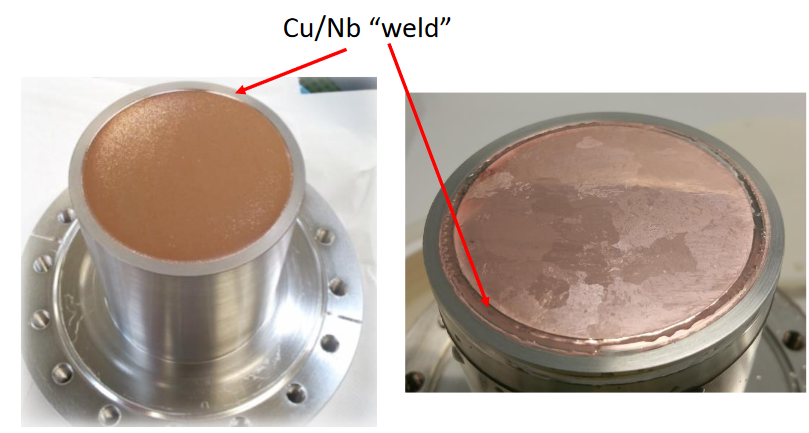 A.M. Valente-Feliciano et Al., FCC 2018
M. Arzeo et Al., FCC 2018
21
Martina Martinello | FCC Workshop SRF summary
Nb/Cu thin film cavities at INFN/LNL
Nb/Cu coating on 6 GHz spun Cu cavities
Nb deposited via magnetron sputtering
Many parameters investigated: thick vs thin films, multilayer/single shot deposition, pressure, etc.
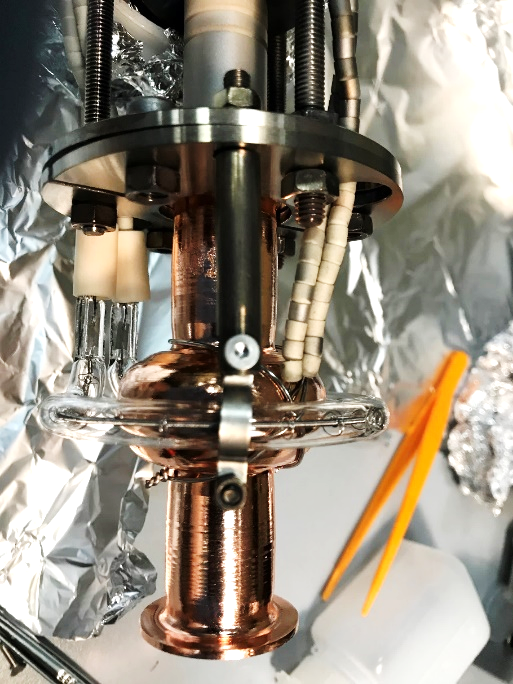 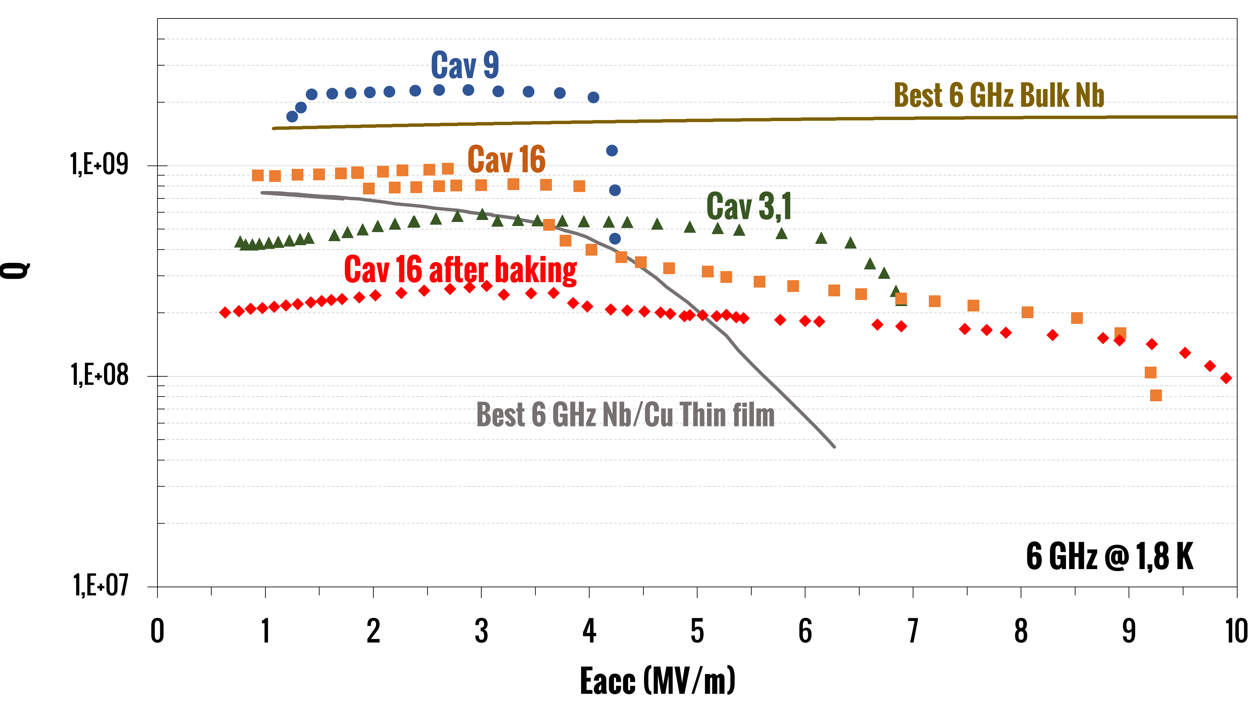 Some defects remain even after mechanical grinding
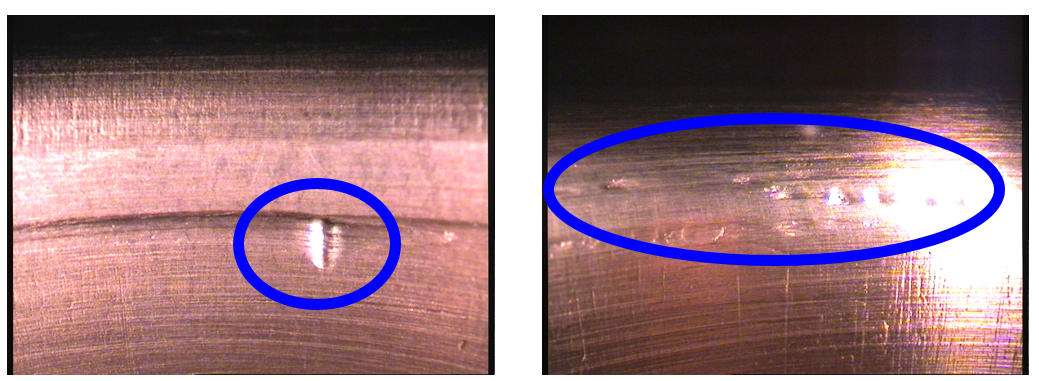 C. Pira et Al., FCC 2018
22
Martina Martinello | FCC Workshop SRF summary
SRF technology for FCC-ee
Bulk Nb (N-doping)
Nb3Sn/Nb
Nb/Cu
Nb3Sn/Cu
Alternative fabrication methods
23
Martina Martinello | FCC Workshop SRF summary
Nb3Sn/Cu thin film deposition at CERN
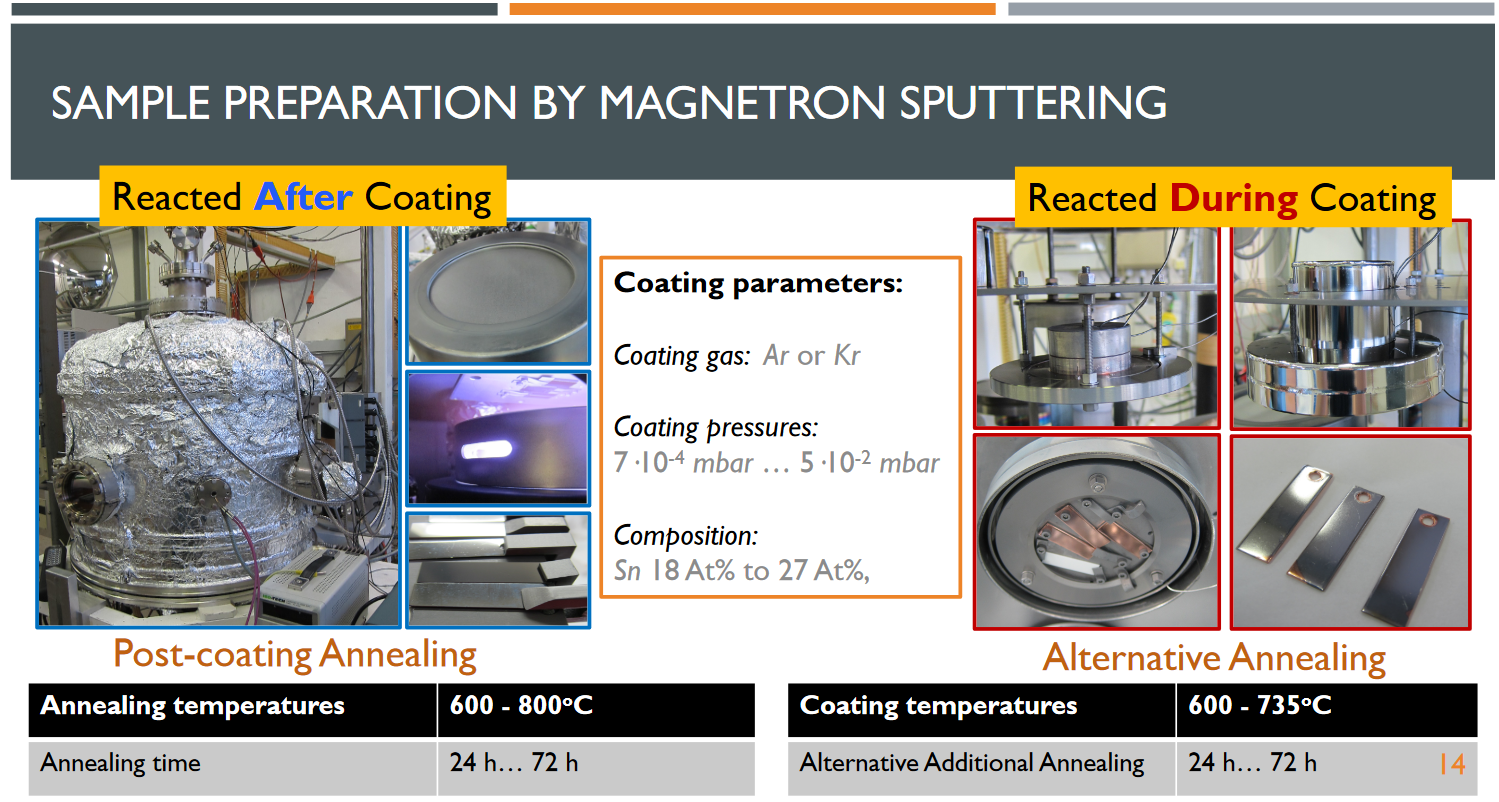 K. Ilyina-Brunner et Al., FCC 2018
24
Martina Martinello | FCC Workshop SRF summary
Nb3Sn/Cu thin film deposition at CERN
Tc suppressed with both annealing after coating and during coating

Cu inter-diffusion observed in both cases

Film cracking after annealing observed

Intermediate layer approach proposed to solve these issues
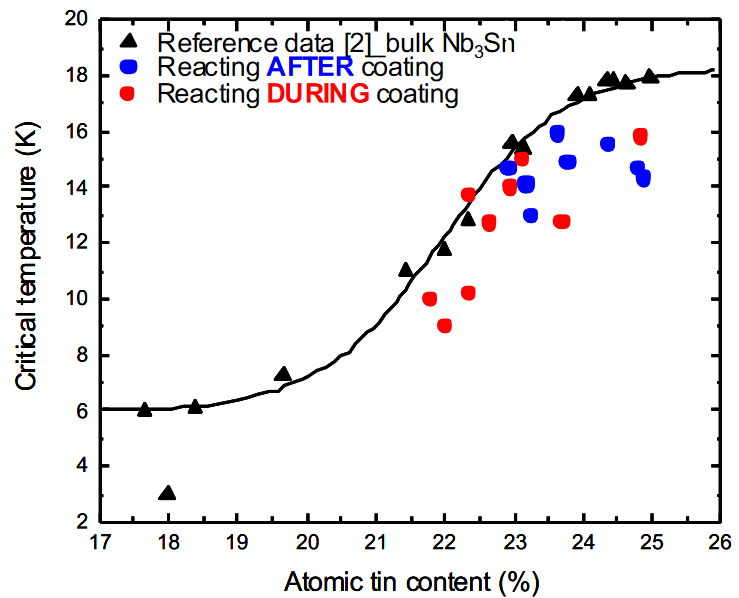 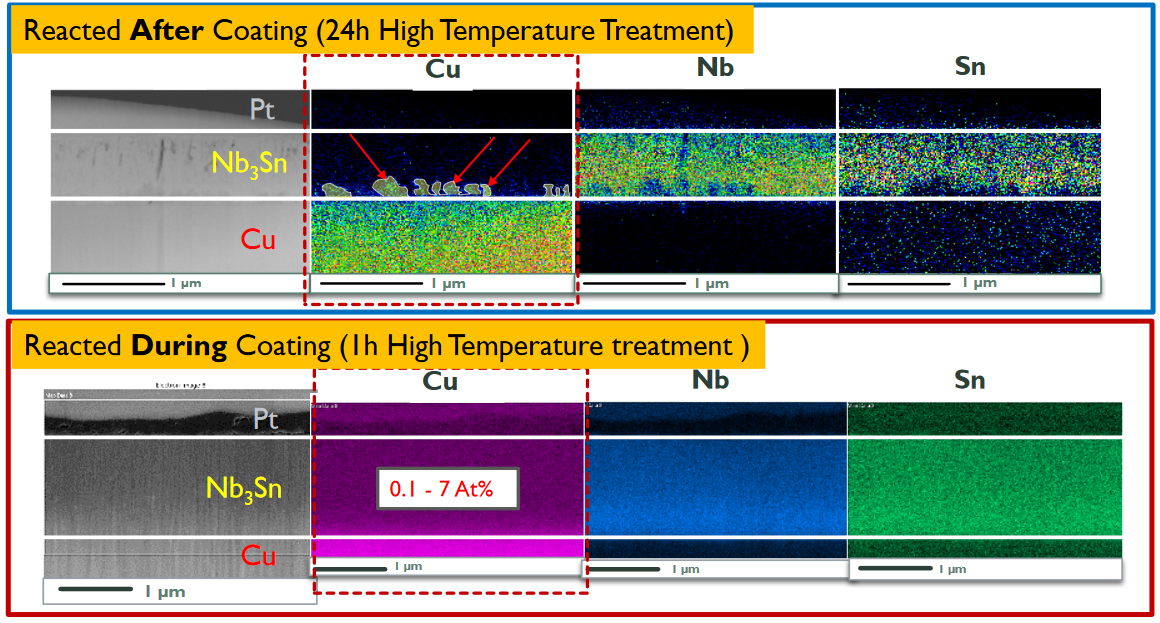 K. Ilyina-Brunner et Al., FCC 2018
25
Martina Martinello | FCC Workshop SRF summary
Nb3Sn/Cu thin film deposition at CERN
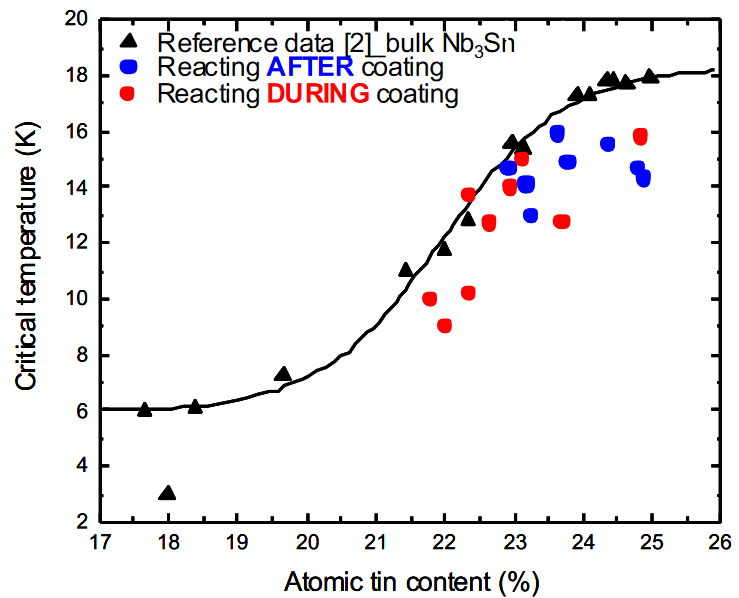 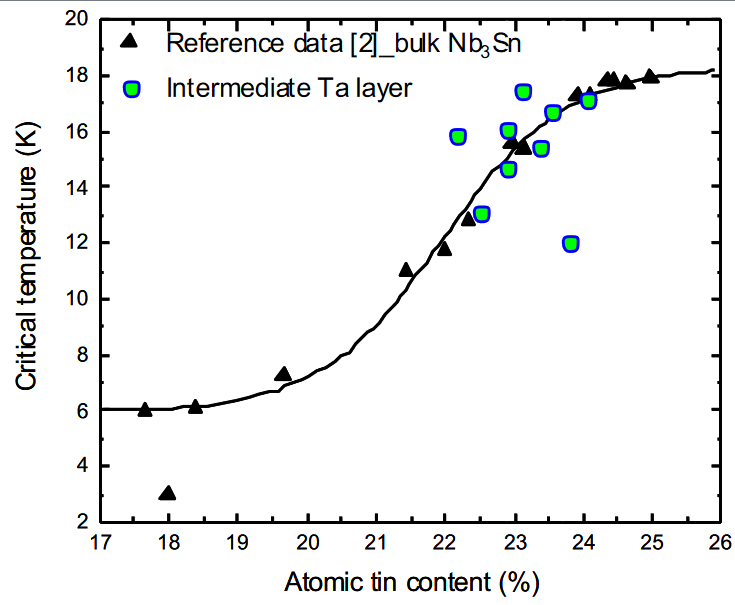 K. Ilyina-Brunner et Al., FCC 2018
26
Martina Martinello | FCC Workshop SRF summary
SRF technology for FCC-ee
Bulk Nb (N-doping)
Nb3Sn/Nb
Nb/Cu
Nb3Sn/Cu
Alternative fabrication methods
27
Martina Martinello | FCC Workshop SRF summary
Electrohydraulic forming applied to SRF cavities
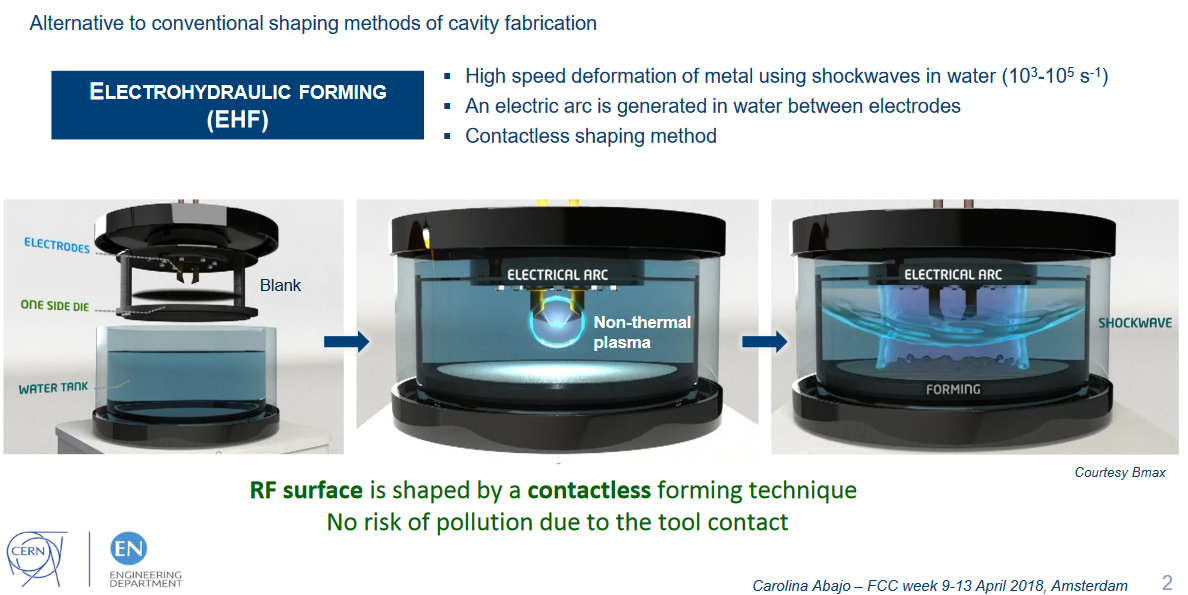 C. Abajo et Al., FCC 2018
28
Martina Martinello | FCC Workshop SRF summary
Selective Laser Melting for SRF application
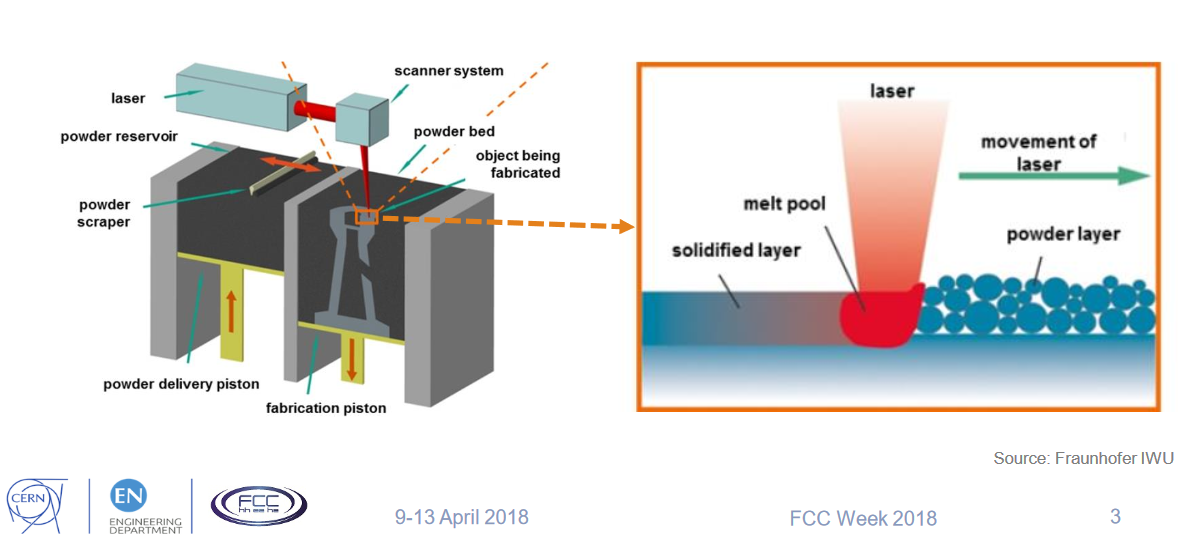 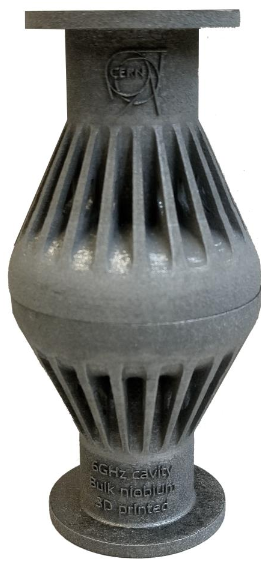 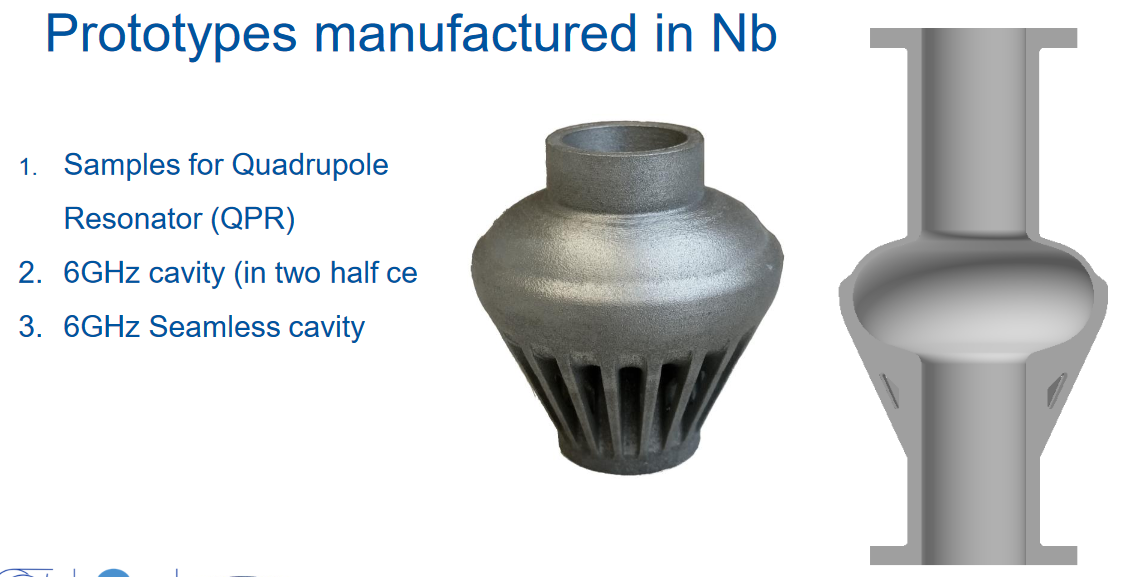 R. Gerard et Al., FCC 2018
29
Martina Martinello | FCC Workshop SRF summary
Conclusions
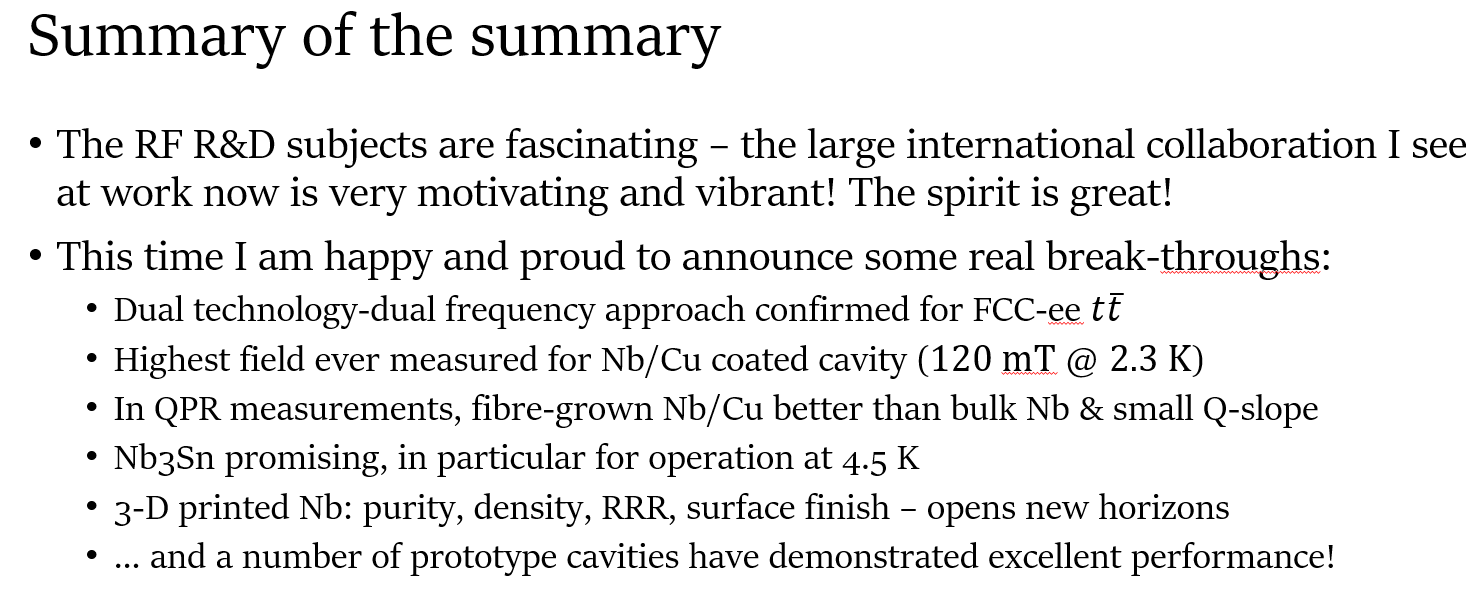 E. Jensen, FCC 2018
30
Martina Martinello | FCC Workshop SRF summary